ATAI
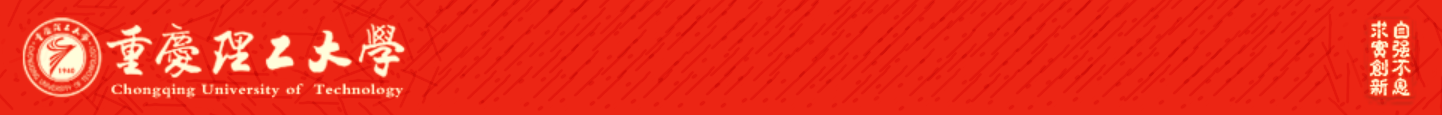 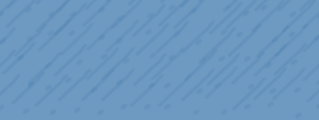 Chongqing University of Technology
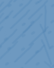 Advanced Technique of Artificial  Intelligence
Chongqing University of Technology
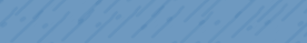 MSCRS: Multi-modal Semantic Graph Prompt Learning Framework for Conversational Recommender Systems
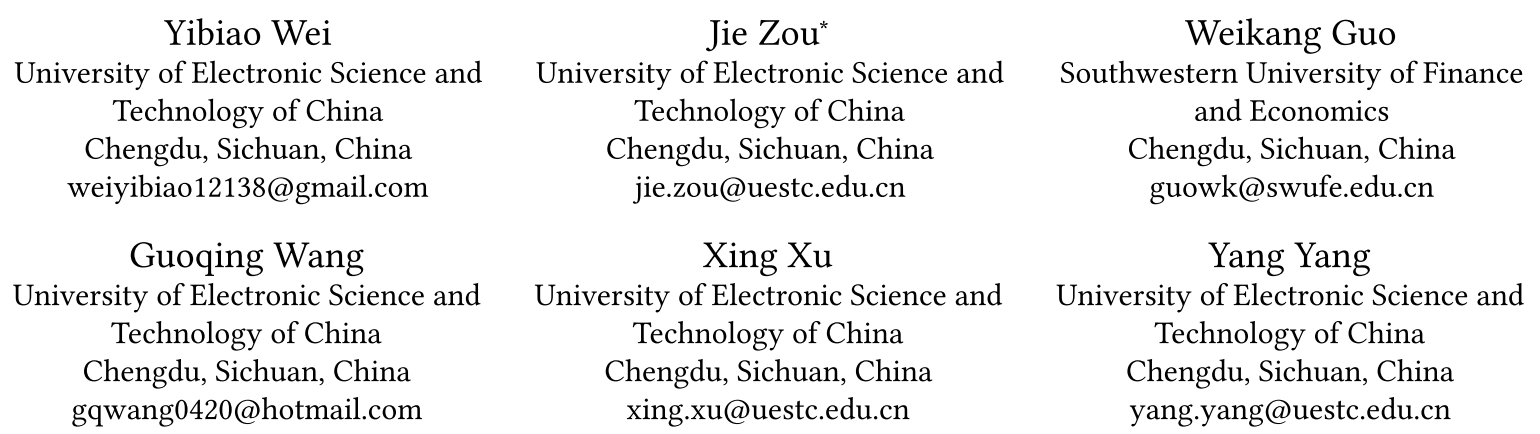 Code：https://github.com/BIAOBIAO12138/MSCRS-main
2025.6.16 •  ChongQing
——  SIGIR 2025
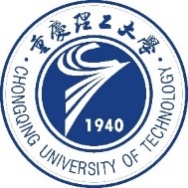 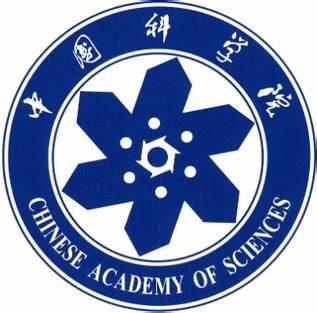 Reported by Peng Shan
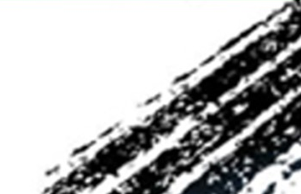 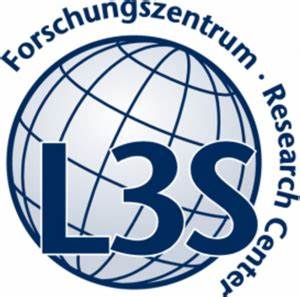 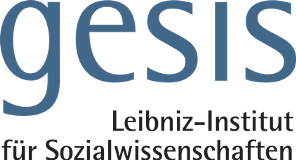 1
Motivation
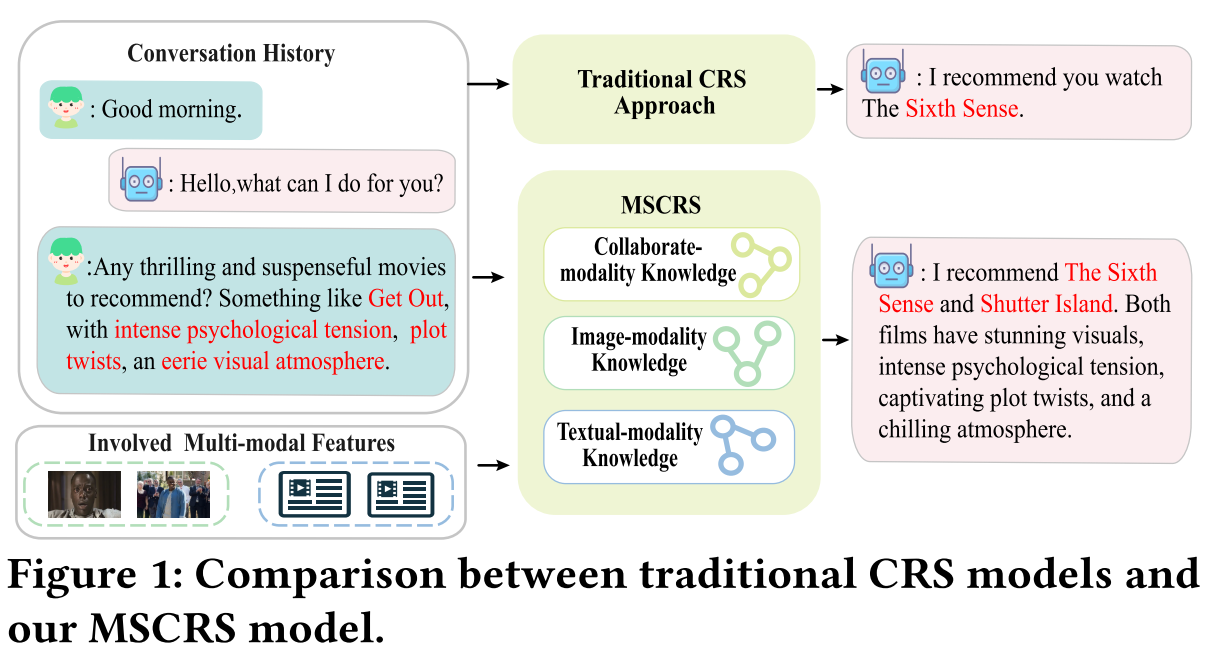 (1) Due to the limited nature of conversational contexts (e.g.short and sparse), relying solely on extracting user preferences from conversations makes it challenging to achieve personalized modeling。

(2) It is well known that a semantic gap exists between conversational context and these external data, due to the inconsistencies in expression form and information structure between them, complicating the direct integration of different data sources。
Method
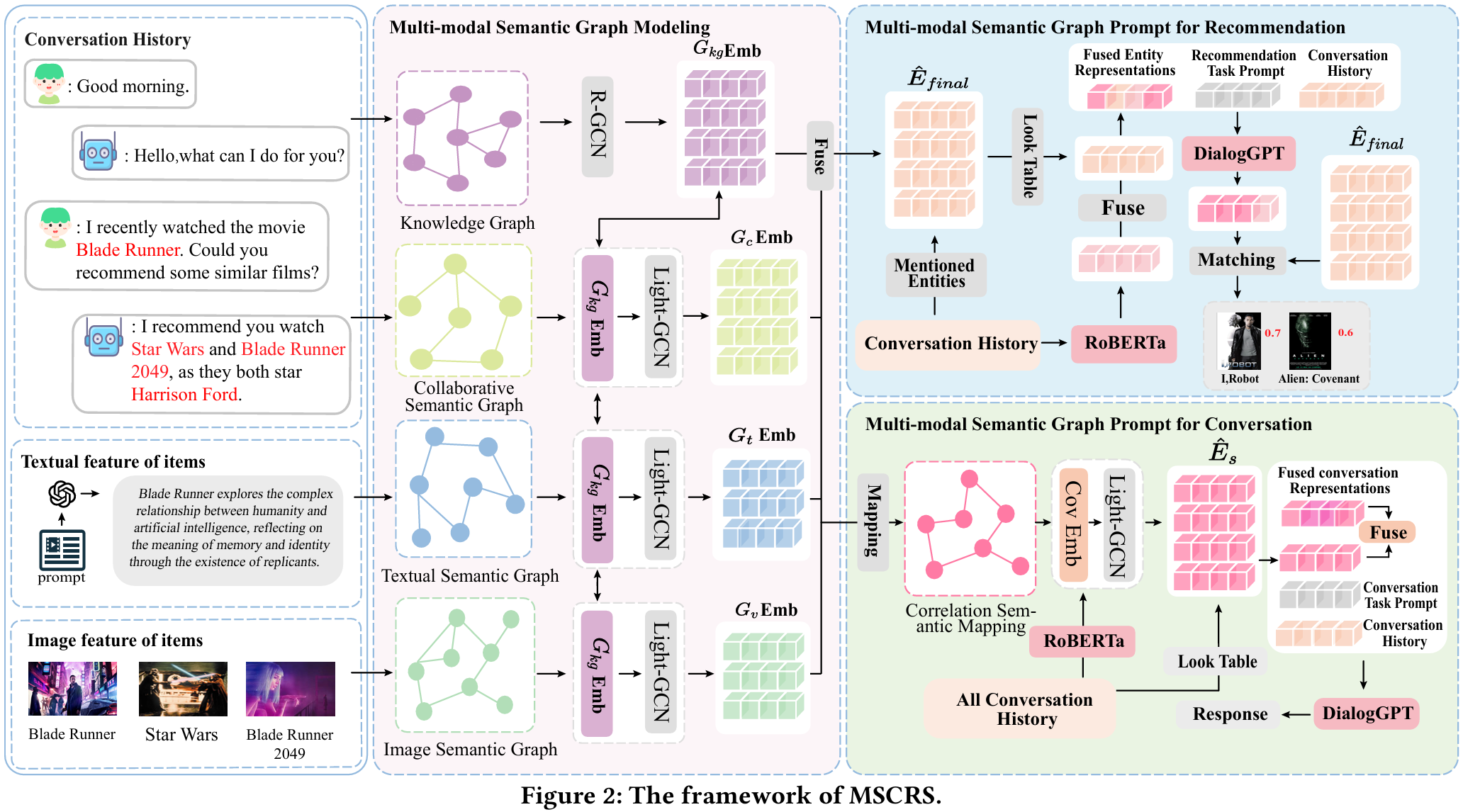 Method
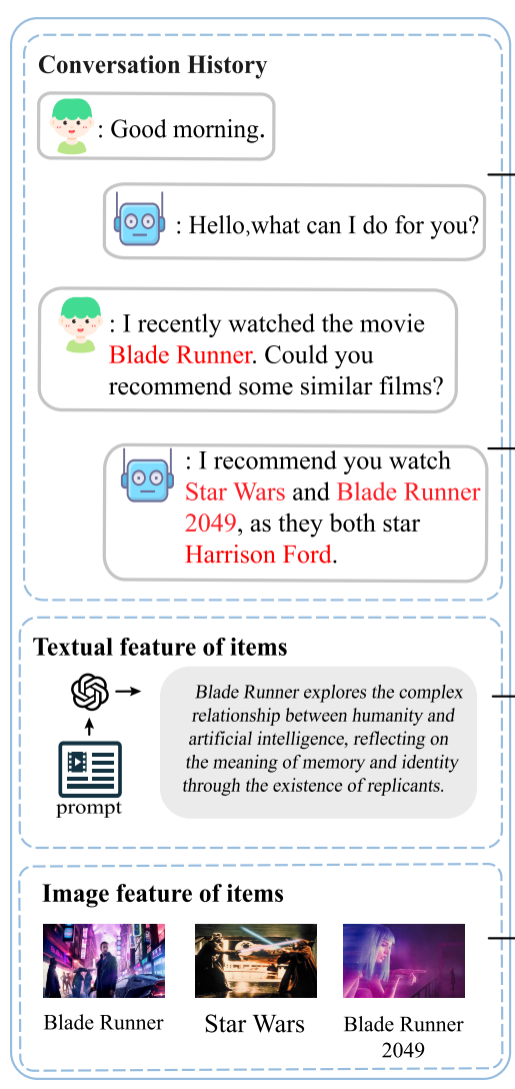 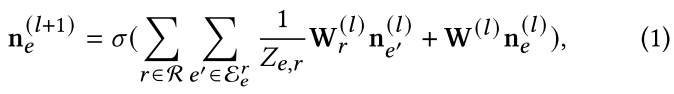 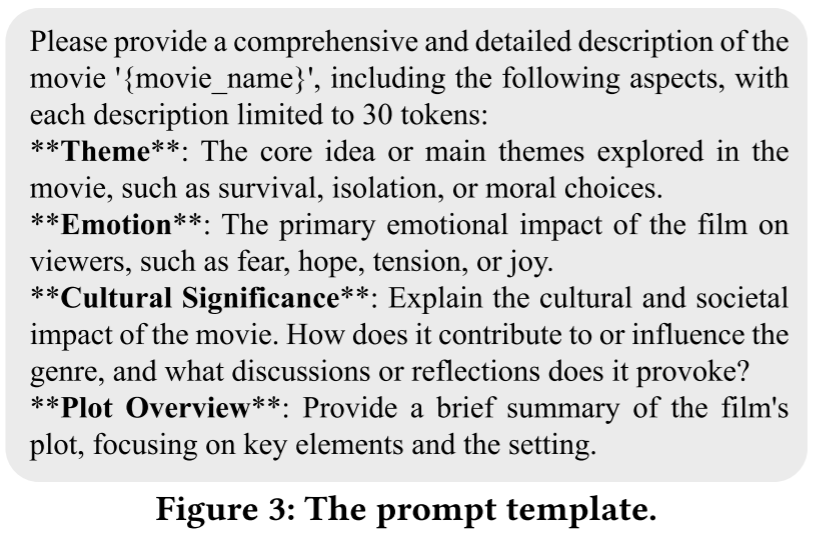 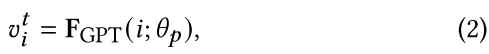 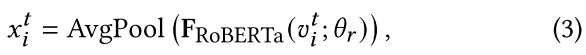 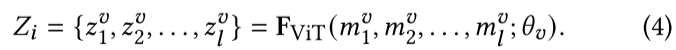 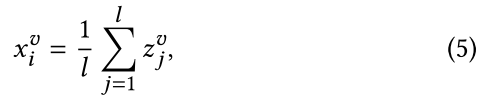 Method
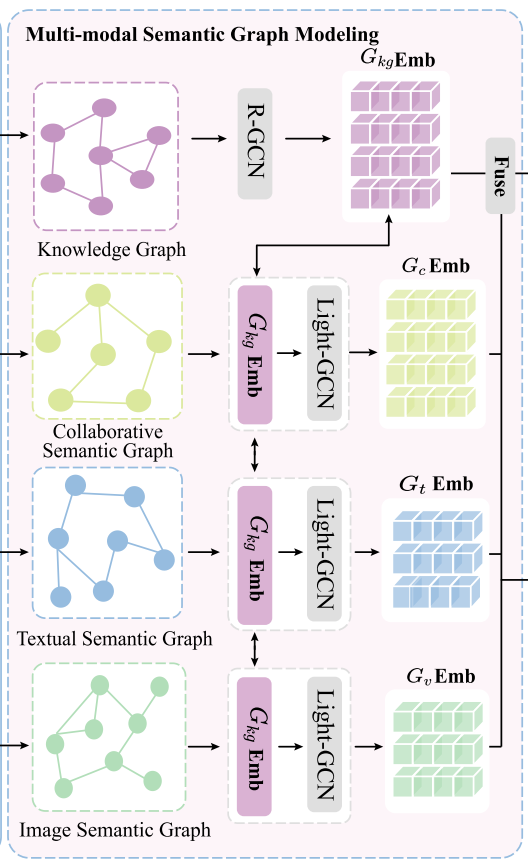 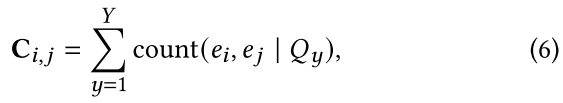 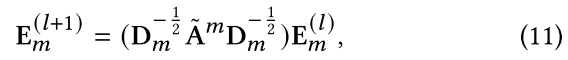 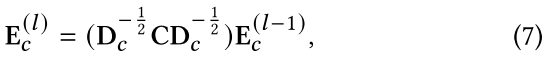 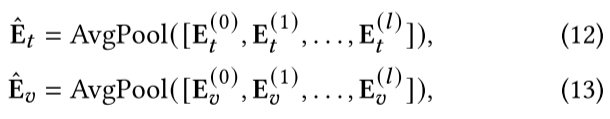 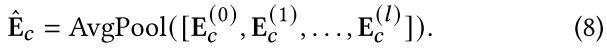 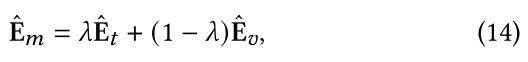 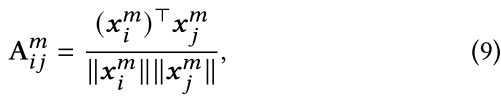 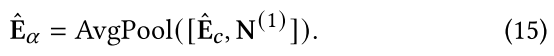 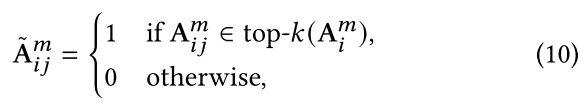 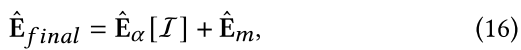 Method
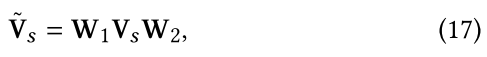 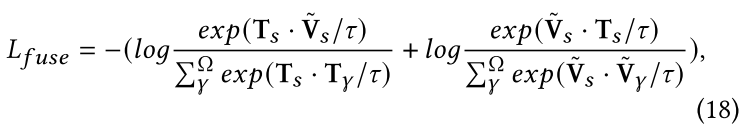 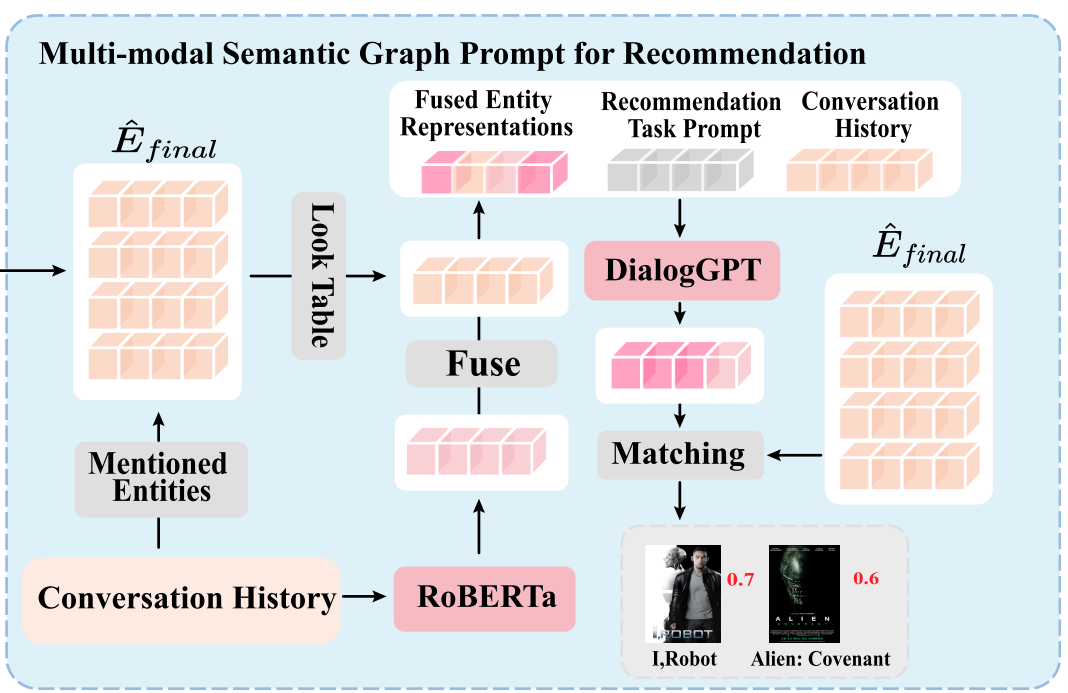 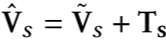 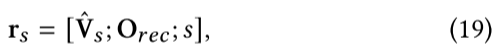 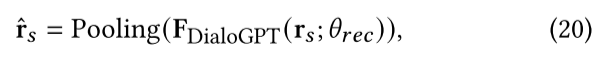 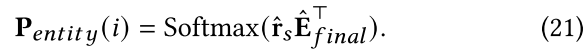 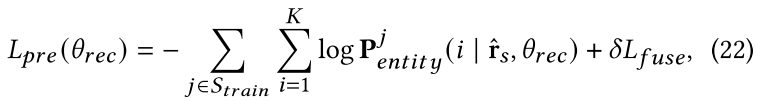 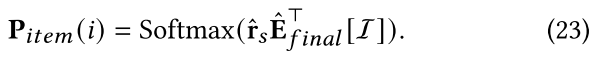 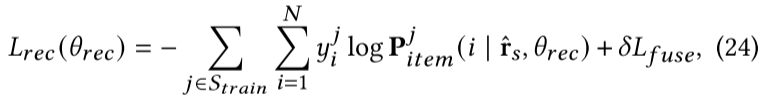 Method
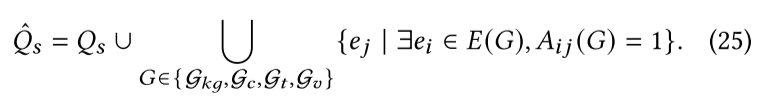 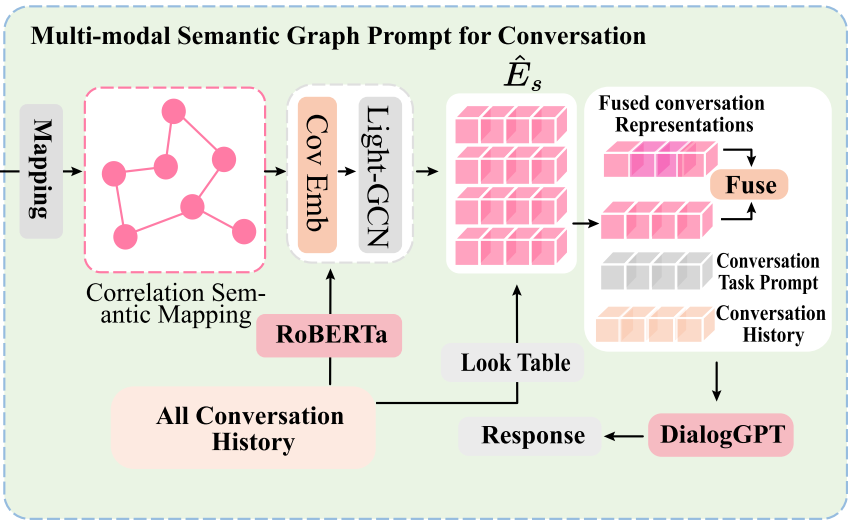 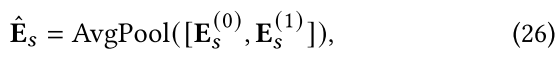 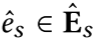 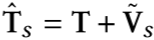 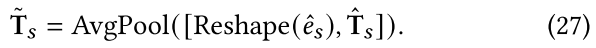 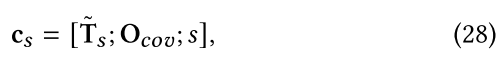 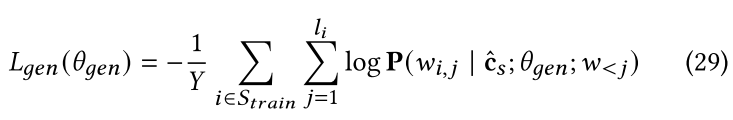 Experiments
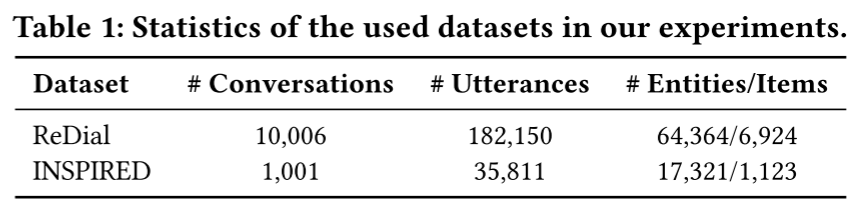 Experiments
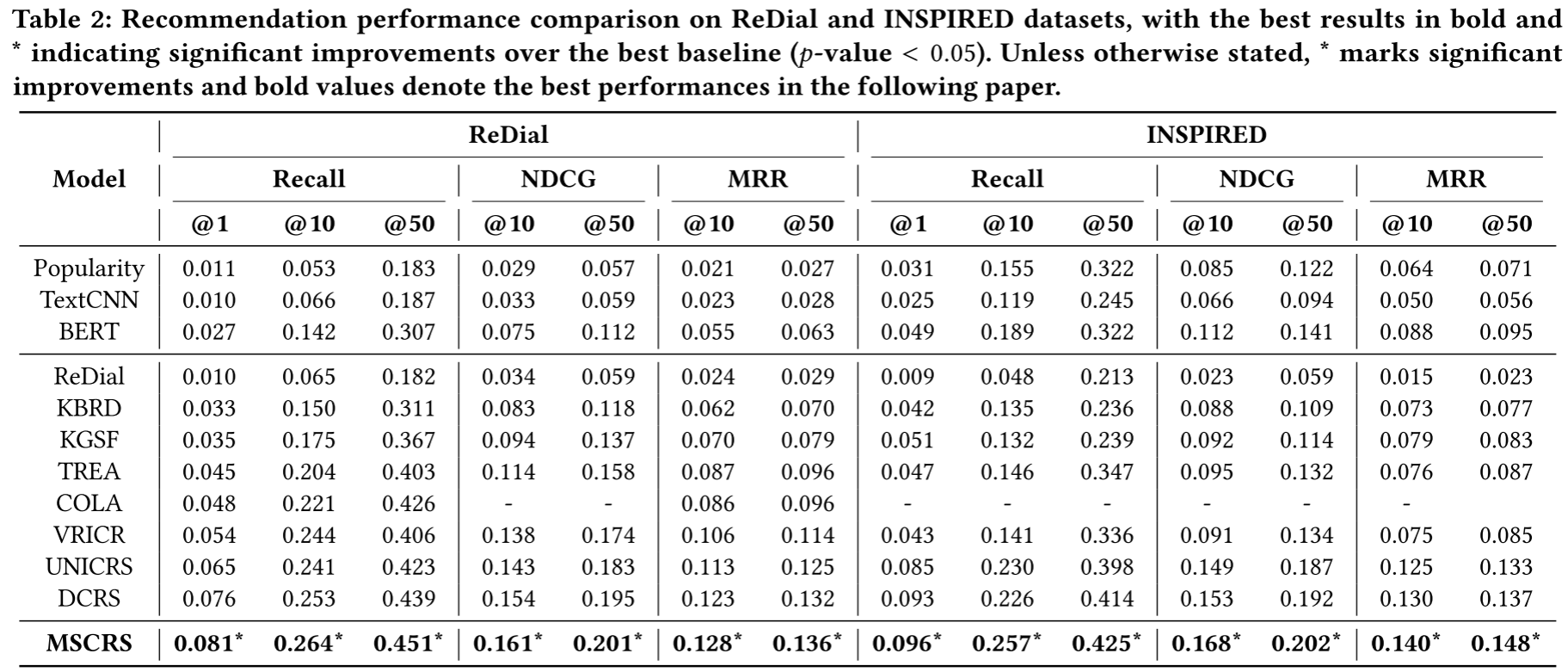 Experiments
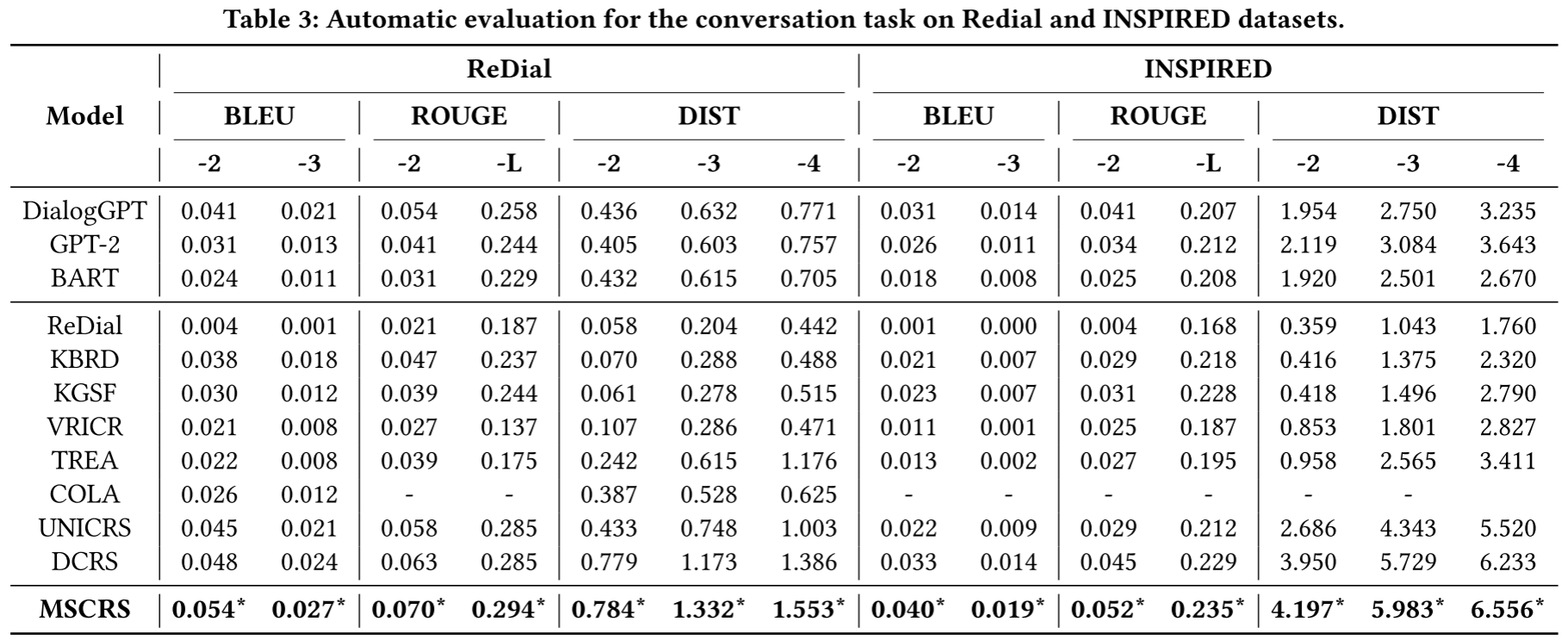 Experiments
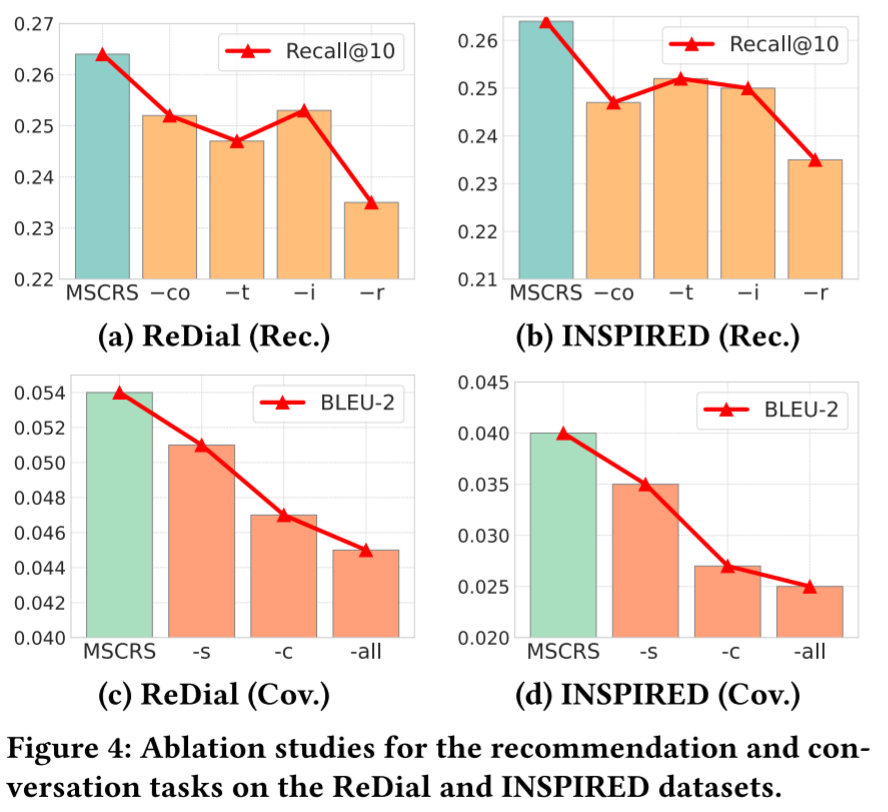 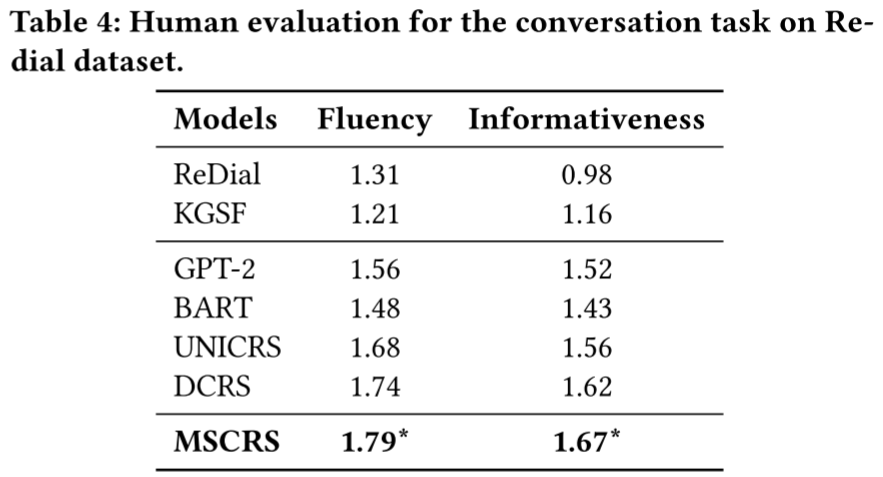 Experiments
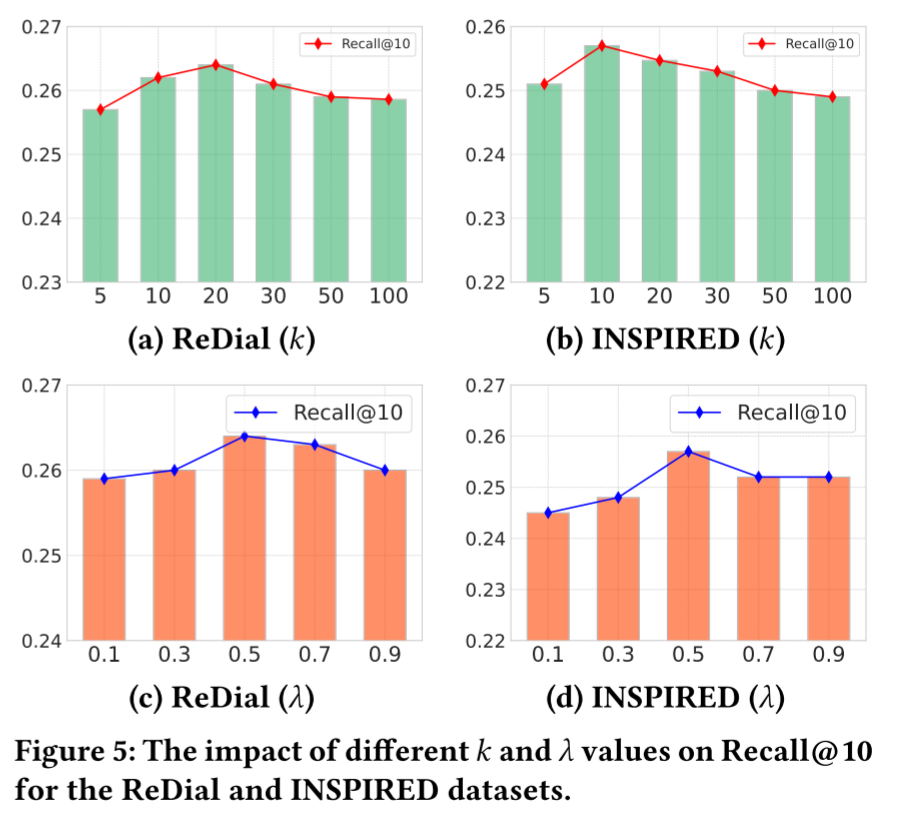 Thanks!